TCD Sense
TCD Sense
Think Sensory...
The Trinity Sensory Processing Project
A Summer Internship Journey
TCD Sense
Introduction
TCD Sense is an initiative striving to enhance inclusivity at Trinity College Dublin by optimising new and existing spaces, elevating sensory awareness, and providing specialised support to students and staff facing challenges in adapting to the college's sensory environments.
TCD Sense
Sensory Needs
When we speak of "TCD Sense" we are addressing a concept that goes beyond merely creating spaces that are sensory-friendly. At its core, TCD Sense is a commitment to understanding and catering to a diverse range of sensory needs within the Trinity College Dublin community.
TCD Sense
Project Objectives
Completed
Ongoing
Strand One:
Student Approaches with 
the disAbility Service
Strand Two:
College Environment
Three strategic aims:

 To enable students with sensory processing differences to more fully participate in student life.
 To develop inclusive venues on the college campus from a sensory perspective.
 To conduct research into the experiences of college students with sensory processing issues .
Website content redeveloped
Linktree
developed
Sensory Spaces
Ongoing
Ongoing
Strand Three:
Awareness 
and Training
Strand Four:
Research
Sensory Map
of Trinity
Research Connection with Disc. of Occupational Therapy in TCD
TCD Sense 
Project Outline
The TCD Sense project is in line with the Trinity and Disability Service Strategic Plans 2020-25 and Trinity Disability Service Strategic Plan 20-25.

TCD Sense Mission: 
To create environments in Trinity that allow all students and staff with different sensory preferences to flourish, and to empower individuals to understand themselves as sensory beings.
TCD Sense
Summer Internship 2023
TCD Sense had five interns working in the Summer Internship 2023 programme.
“Trinity’s Summer and Graduate Internship Programme a Necessary Shift In Supporting the Needs of Disabled Interns.”
Internship Aims
Development of a Sensory Map 
Survey of Sensory Spaces 
Improvement of Sensory Spaces from Survey Feedback
Development of a Matrix outlining TCD Sense Spaces and other spaces on campus
Signage and posters for all TCD Sense spaces 
Develoment of a Sensory Trail for the Trinity College Botanic Garden
Summer Internship
2023
TCD Sense
Summer Internship 2023
TCD Sense Survey 2023
TCD Sense Space Matrix
TCD Sensory Map
TCD Sense
Summer Internship 2023
Student Feedback:

Awareness and appreciation for sensory-friendly seating and respite rooms
Challenges in booking and locating sensory spaces
Suggestions for improvement and addressing sensory sensitivity
TCD Sense Survey Results 2023
TCD Sense
TCD Sense Sensory Map
Provides information about the sensory environments
 Provides physical access information for buildings across campus
Dynamic and interactive tool for campus navigation
Sensory inclusivity and detailed visual representation
Short Video of TCD Sense Map
Respite Room
Study Space
TCD Sense
Think Sensory...
TCD Sense, a programme focused 
on creating indoor and outdoor SENSORY SPACES and develop partnerships with academic and professional areas.
Social Space
Quiet Space
TCD Sense
Summer Internship 2023
Posters Designed for TCD Sense Spaces
TCD Sense
Summer Internship 2023
Trinity College Botanic Garden Sensory Trail
 A collaboration between the disAbility Service,
TCD Sense, and Trinity College Botanic Garden.
The Sensory Trail and Sensory Stops were created by Heather McLean, TCD Botany Student 2023.
Sensory Trail Map
Sensory Stop Descriptions
Audio Descriptions of Sensory Trail Stops
Log Seats made from fallen trees in the Botanic Garden
TCD Sense
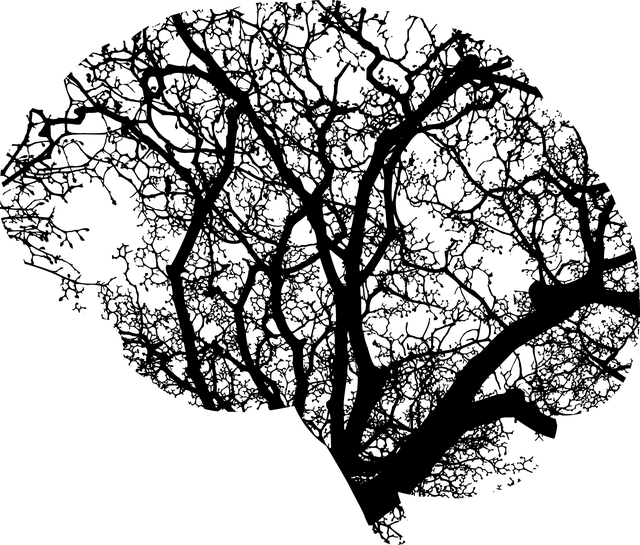 Think Sensory...
Lessons Learned
Importance of collaborative partnerships and co-production
Impact of sensory awareness training
Importance of feedback and continuous improvement
TCD Sense
Kieran Lewis (Senior Occupational Therapist, 
TCD Sense Project Lead)
Think Sensory...
Future Directions
Addressing demand for sensory spaces
Expanding sensory considerations in design
Creating inclusive study environments and curriculum
Promoting collaborative research
TCD Sense
Think Sensory...
Conclusion
Success due to collaborative partnership model and diverse funding
Commitment to creating a sensory-inclusive environment
Serving as a model for other institutions
TCD Sense
Acknowledgements:
Kieran Lewis
Declan Treanor
Trinity disAbility Service
Laura Crean
Fáolan Doecke Launders
Heather McLean
TCD Student Union
Trinity Students & Staff
TCD Library & Staff
Think Sensory...
S
C
A
N
Email:  askds@tcd.ie
the QR Code
Linktree: linktr.ee/tcdsense
beacons.ai/tcdsense
tcd.ie/disability